AGENDA LPO 250320
Slutrapportering LAG ADHD

Nominering till Nationell arbetsgrupp (NAG)

Återkoppling synpunktsinhämtning ADHD

Övriga frågor
Samverkan kommuner och region i Sörmland
LAG ADHD slutrapportering till LPO
250320
Uppdragsbeskrivning - Uppdrag och Ramar
Uppdrag 
Utifrån av LPO identifierade GAP och behov, att initiera en lokal arbetsgrupp (LAG) gällande området ADHD, ges följande uppdrag till LAG ADHD:
ATT	Analysera och komplettera befintlig GAP-analys.
ATT	Prioritera identifierade GAP och lägga upp en tidslinje för arbetet.
Ramar 
Arbetet ska ledas av en ordförande och genomföras inom befintliga verksamheter med stöd av processledare LPO Psykisk hälsa. 
Mötesformen kommer i första hand att ske digitalt via Teams. Fysiska möten sker om behov uppstår.
Tidsåtgång beräknas till ca ett tillfälle per månad á 2 timmar.
Arbetsgrupp och mötestillfällen
Mötestillfällen (1,5 timme/tillfälle):
 240911
 241008
 241112
 250116
 250225
Arbetsgruppen:
Camilla Åhlander ordf. 
Mari Hallström, BUP
Marit Nygren, PV
Anna Nyblom, PV
Johanna Alexandrie, Soc - IFO
Gunilla Pettersson, Soc - VO
Ajla Stenholtz, skolpsykolog
Elisabeth Björk Andersson, processtöd
Arbetsgång
Uppstartsmötet -  introduktion till arbetet med kunskapsstyrning.

 Kompletterande GAP analys barn under hösten -24 via enkät.

 Delrapportering till LPO 241121.

 Utgått från befintlig SoS enkät och av SoS föreslagna prioriteringar.

 Sammanvägning av SoS prioriteringar och gruppens bedömda prioriteringar utifrån faktisk kunskap om kommun och region.
Rutiner för samarbete och ansvarsfördelning mellan PV, VUP, BUP och HABV är otydliga-PRIO 1
Inventera/upprätta skriftliga samverkansdokument där ansvarsfördelning avseende utredning, behandling och intygsskrivande tydligt framgår.
	VEM: Ledningen eller av ledningen utsedda personer för PV, VUP, BUP 	och HABV.

Befintliga samverkansdokument (t.ex. VÖK) behöver göras kända.
	VEM: Första linjechefer har ansvaret.

Samverkansdokument behöver även förankras i kommunal verksamhet.
	VEM: Samverkansstrukturen via befintliga grupper.
Tidiga insatser till barn och vuxna med misstänkt eller fastställd ADHD brister- PRIO1
PV och VUP behöver samarbeta gällande tidiga insatser för patienter med misstänkt diagnos. Inspiration kan finnas hos BUP och SamBU.
	VEM: Tillsätt LAG eller annan arbetsgrupp som fokuserar på gränssnitt 	VUP och PV.
Strukturerat arbetssätt vid övergång från barnsjukvård till vuxensjukvård brister- PRIO 2
Fortsätta implementeringen av befintlig rutin mellan BUP och VUP.
	VEM: Genom arbetet med processbaserad psykiatri.

Möjligt utvecklingsarbete avseende BUP och PV.
	VEM: Kan rymmas genom LAG eller annan arbetsgrupp som fokuserar på 	gränssnitt VUP och PV. 

Inkluderas även inom ramen för ”Tillsammans för unga vuxna”
Kompetensutveckling om ADHD för personal i primärvården och elevhälsan har brister- PRIO 2
Inventera behovet i PV
	VEM: Kan rymmas inom arbetet med LAG eller annan arbetsgrupp som 	fokuserar på gränssnitt specialistpsykiatri och PV.

Inventera behovet i skolan
	VEM: Elevhälsan har i uppdrag att erbjuda sin kompetens avseende NPF 	till samtliga skolor inom offentlig regi. Uppdrag om riktade 	utbildningsinsatser behöver ges av ansvariga rektorer och chefer.
Kompetensutveckling om ADHD hos äldre för personal i hälso- och sjukvården och socialtjänsten har brister- PRIO 2
Initiera kunskapshöjande insats med fokus på vad som är symptom på just ADHD för målgruppen. Exempel på material att tillgå: För dig som möter äldre i arbetet - Riksförbundet Attention
  Utbildningsinsatser behöver ges med regelbundenhet.
	VEM: Personal med evidensbaserad kunskap om ADHD kan fortbilda 	kollegor inom egen verksamhet eller andra enheter inom regionen eller 	kommuner. Uppdraget behöver ges av ansvarig chef.

Utse specialistläkare i psykiatri, gärna i varje länsdel, med kunskap om äldre som kan ge konsultationer till PV.
	VEM: Behöver utses av respektive verksamhetschef
Kompetensutveckling om ADHD för personal i socialtjänsten har brister- PRIO 2
Skapa en skriftlig rutin för utbildningsinsatser utifrån verksamhetens behov.
	VEM: Respektive chef ansvarar för upprättande av rutin och för att 	personalgruppen får adekvat kunskap.

Initiera utbildningsinsatser med regelbundenhet, alt. material om ADHD. Exempel: All personal genomför e-utbildning från Socialstyrelsen och detta följs upp på APT.
	VEM: Arbetsgrupperna inom Samverkansstrukturen kan vara ett stöd i att 	processen genomförs och följa upp denna.
https://utbildning.socialstyrelsen.se/learn/course/127/att-mota-personer-med-adhd-i-socialtjansten
Information från hälso- och sjukvården om stöd som erbjuds av annan huvudman till närstående till personer med ADHD har brister- PRIO 2
Se över länkar som redan finns. Kommunerna kan hänvisa till regionen (och tvärtom). Viktigt att informationen är uppdaterad. Se över språk och tillgänglighet för jämlik vård. Hänvisning kan ske via QR kod.
	VEM: Kommunikatörer tillsammans med faktagranskande kliniker bör få 	uppdraget från ansvariga chefer.
Boendestöd i den egna bostaden, till vuxna med ADHD och med svårigheter att klara hemliv utan stöd har brister-PRIO 3
Avvakta nya SoL avseende eventuell förändring från nuvarande biståndsbeslut till serviceinsats.
Gemensam genomgång av utredningsresultat för elevhälsan, skolan eller förskolan och hälso- och sjukvården, till barn som genomgått NPF utredning saknas- PRIO 3
Påminn om skolpsykologers och specialpedagogers uppdrag och möjligheter att översätta utredningsresultat till den pedagogiska verksamheten.
	VEM: Förtryckt mening kan finnas i psykologutlåtandemall på BUP. 	Skolpsykologerna i länet påminner på respektive EHT om att de kan 	vara behjälpliga.

Tydliggör hur ADHD-utredning sker, dvs. stegvis utredning.
	VEM: Informationsmaterial kommer att tas fram av BUP Sörmland.
Lärdomar
Kunskapsstyrningen med dess olika nivåer är inte förankrad. 
Det saknas tydlighet kring deltagares representation – mandat, förväntningar.
Nyckelpersoner med kunskap om egen verksamhet på övergripande nivå och med möjlighet att kunna driva arbetet är de som behöver nomineras.

Upplevelse från gruppdeltagare:
Det har varit intressant att vara med och jag har fått ta del av många perspektiv.
Initialt tänkte jag ”vad ska jag göra?”. 
Jag har blivit väl mottagen, kunnat ställa frågor och fått hjälp med förtydligande.
Det har varit ett spännande arbete och min förhoppning är att det ska bidra till en förbättring för målgruppen.
Mitt deltagande har känts meningsfullt.
Förslag på tidsordning
Inventera/upprätta skriftliga samverkansdokument.
Se till att befintliga samverkansdokument (VÖK) är kända av all personal.
Initiera samarbete mellan PV och VUP gällande tidiga insatser och strukturerat arbetssätt vid övergång från barnsjukvård till vuxensjukvård.
Skapa rutin för utbildningsinsatser och för genomförande av socialstyrelsens e-utbildning för socialtjänsten.
Inventera fortbildningsbehov för skolpersonal.
Initiera kunskapshöjande insats med fokusområde ADHD hos äldre.
Uppdatera information om stöd till närstående.
Påminn om skolpsykologers och specialpedagogers uppdrag och möjligheter att översätta utredningsresultat.
Överväg möjlighet till specialistläkare psykiatri med kunskap om äldre för konsultation till PV.
Tack för visat intresse!
Camilla Åhlander
Ordförande
e-post: 
camilla.ahlander@regionsormland.se


Elisabeth Björk Andersson
Processtöd
e-post: elisabeth.bjork.andersson@regionsormland.se
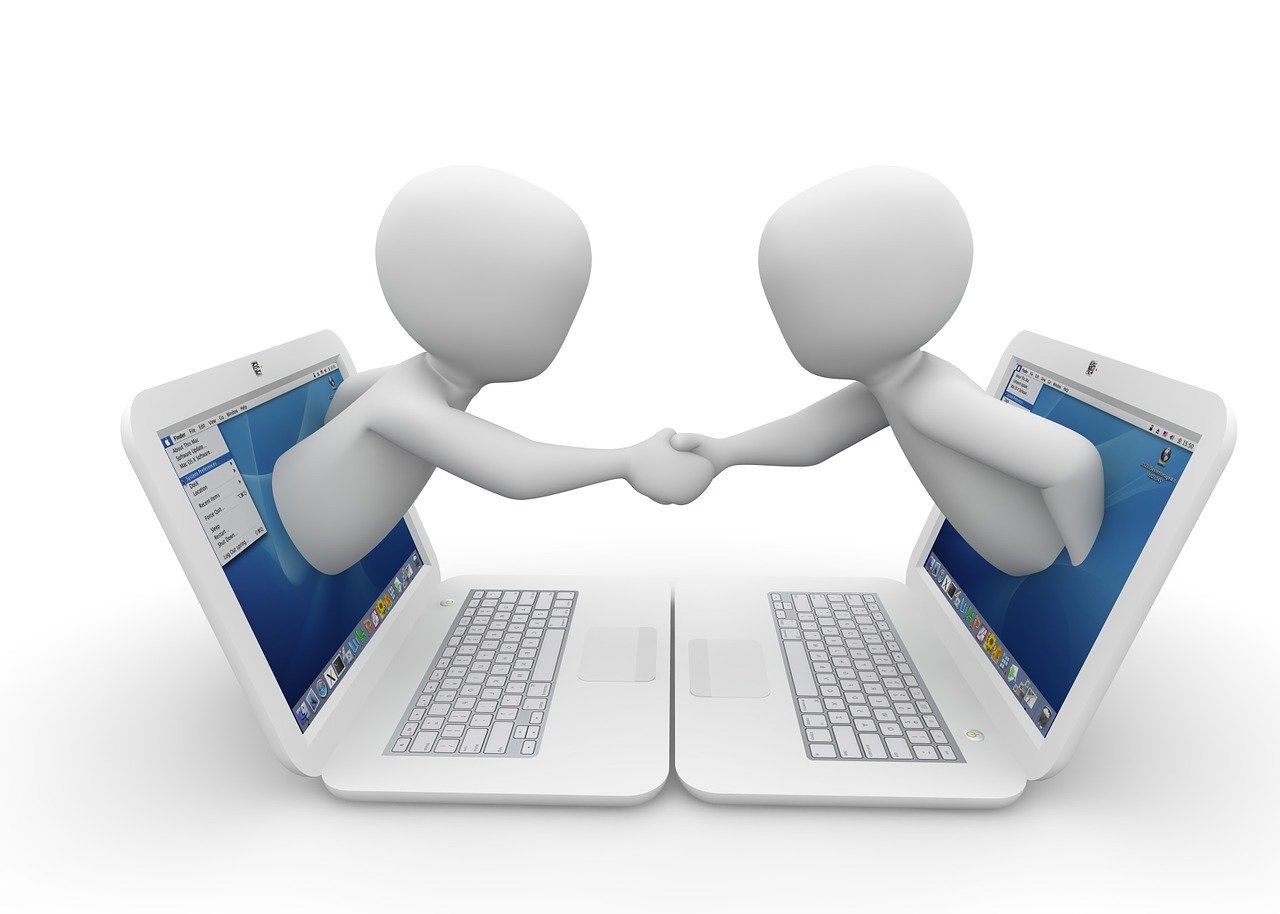